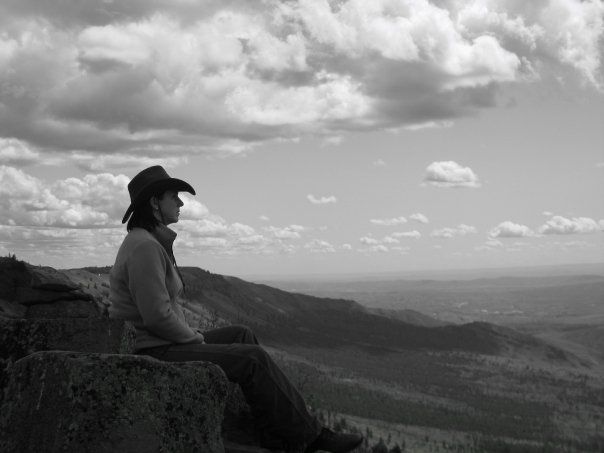 WORKING WITH LAND MANAGERS
WHO YA GONNA CALL
Who ARE you going to call?
USDA FOREST SERVICE 
US FISH AND WILDLIFE
NATIONAL PARKS
BUREAU OF LAND MANAGEMENT 
WASHINGTON STATE DEPT. OF NATURAL RESOURCES
WASHINGTON STATE FISH AND WILDLIFE 
WASHINGTON STATE PARKS
COUNTY PARKS 
DEPARTMENT OF RECLAMATION 
LOCAL CITY AND REGIONAL PUBLIC AGENGIES
*PRIVATE TIMBER COMPANIES and PRIVATE LANDS
WHY are you going to call?
You want information
You are planning a ride 
You have a concern
You need a sign
OR
You want to initiate a project
My favorite sign
A collaboration of the

Wind River Back Country Horsemen of Wyoming
and
Dept. of Interior, Bureau of Land Management
and
Lander Cycling Club
Tracking projects
USDA US Forest Service   
   Schedule of Proposed Actions
  www.fs.usda.gov/sopa/
   NEPA – National Environmental Policy Act (Federal Agencies)
   CE – Categorical Exclusion
   Comment Period 

Washington State Dept. Of Natural Resources 
   SEPA  - State Environmental Policy Act
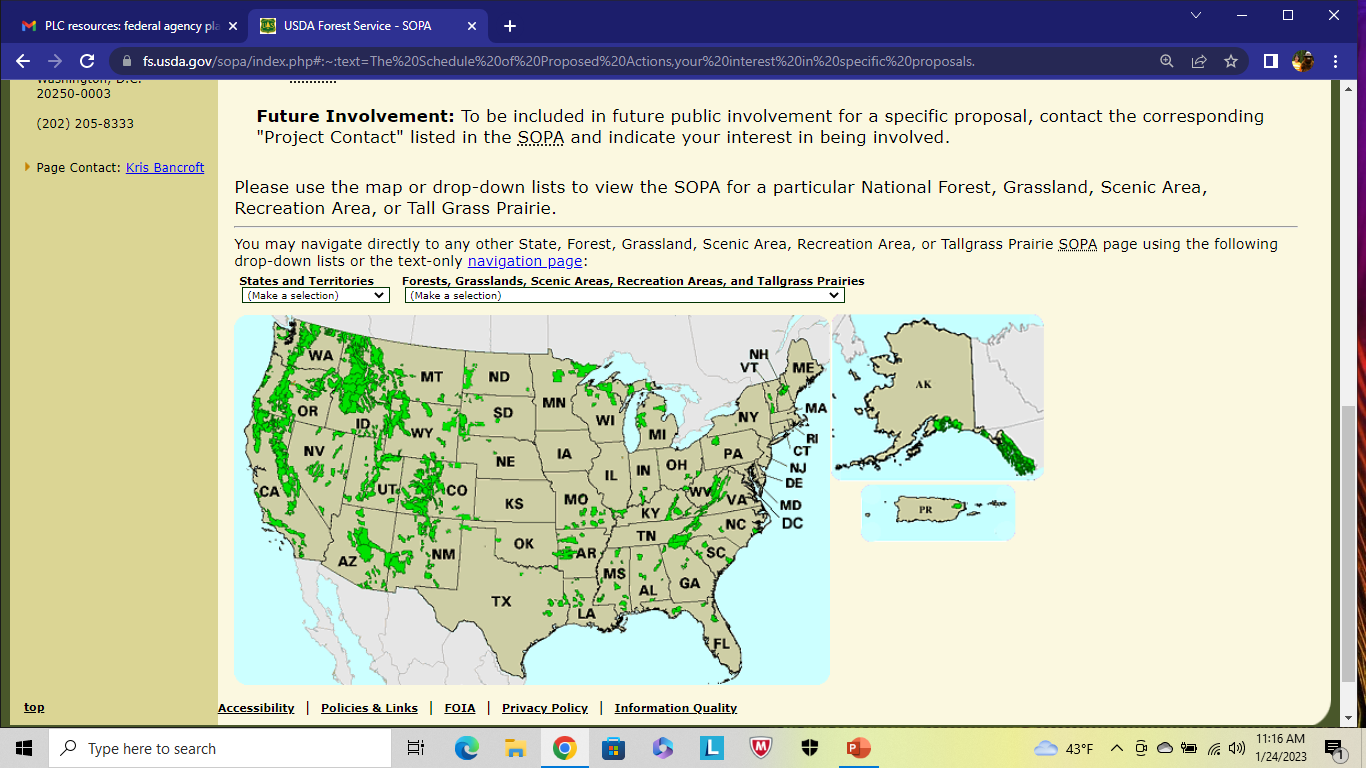 Federal Agency Planning sites
Planning pages for projects and NEPA documents for federal public lands in your state or area:
1. US Forest Service Schedule of Proposed Actions (SOPA):
https://www.fs.usda.gov/sopa/index.php#:~:text=The%20Schedule%20of%20Proposed%20Actions,your%20interest%20in%20specific%20proposals.
2. National Park Service Park Planning Page:
https://parkplanning.nps.gov/publicHome.cfm

3. BLM e-planning website:
https://eplanning.blm.gov/eplanning-ui/home
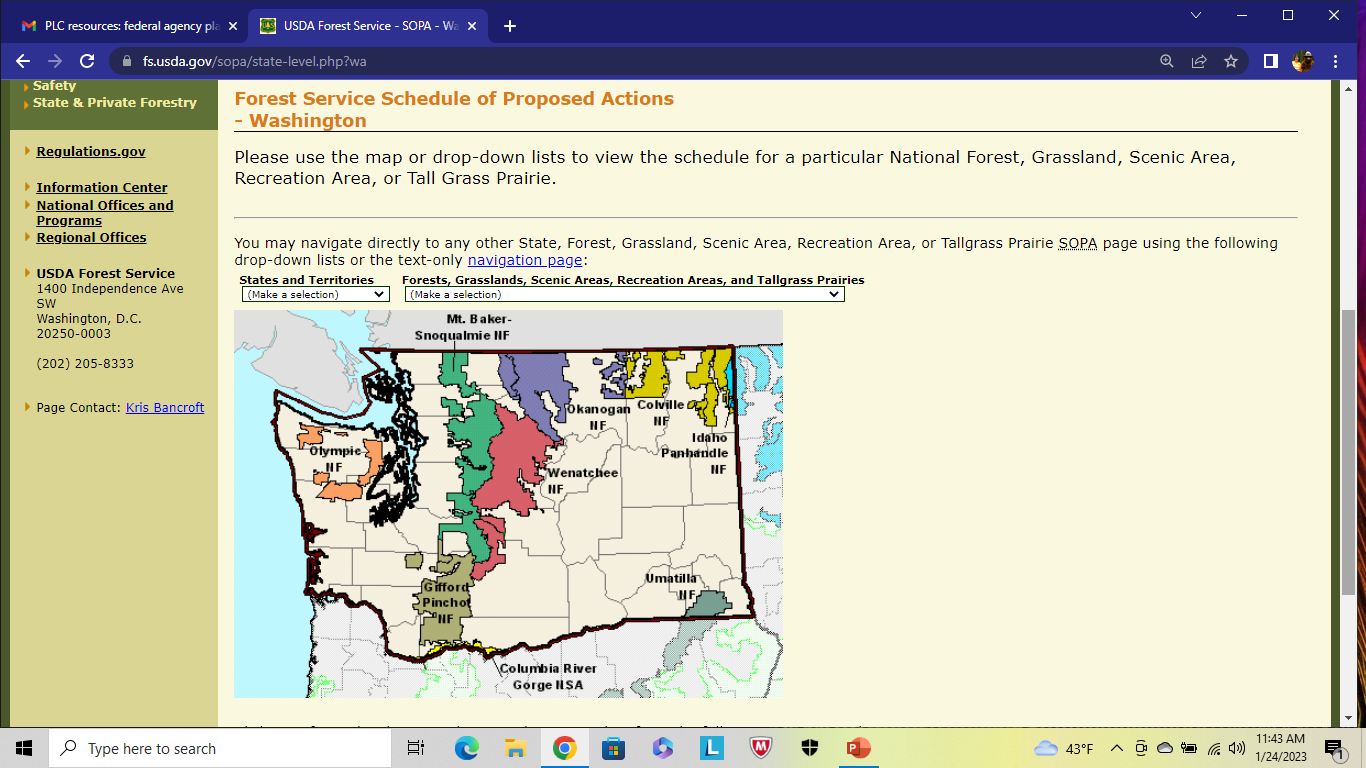 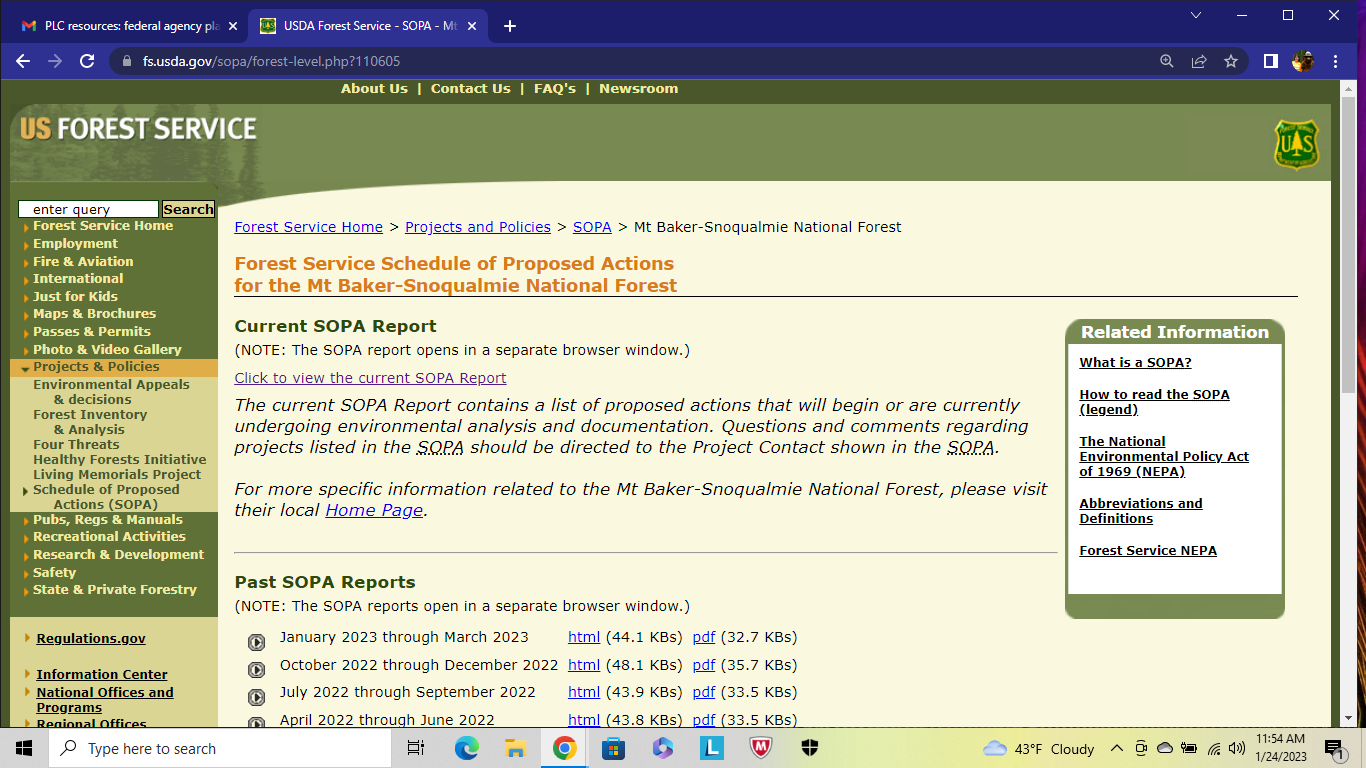 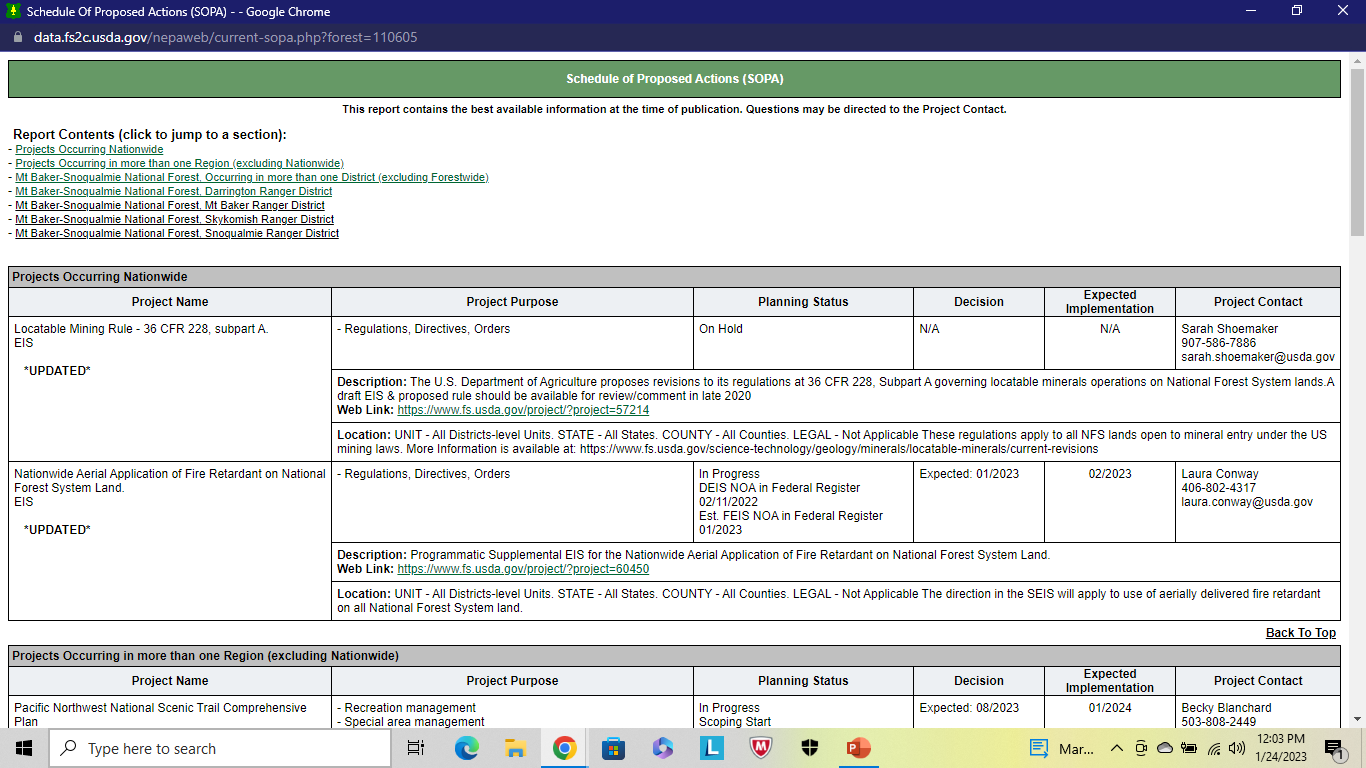 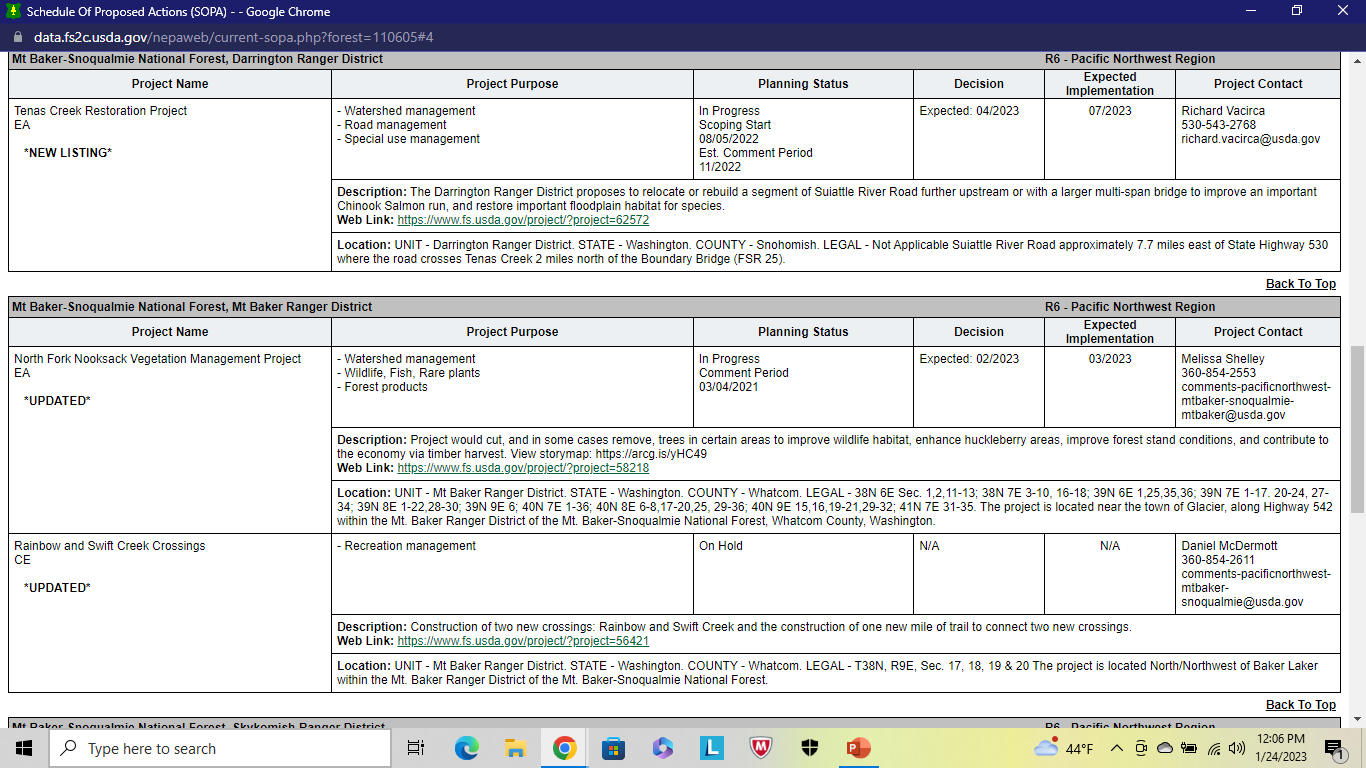 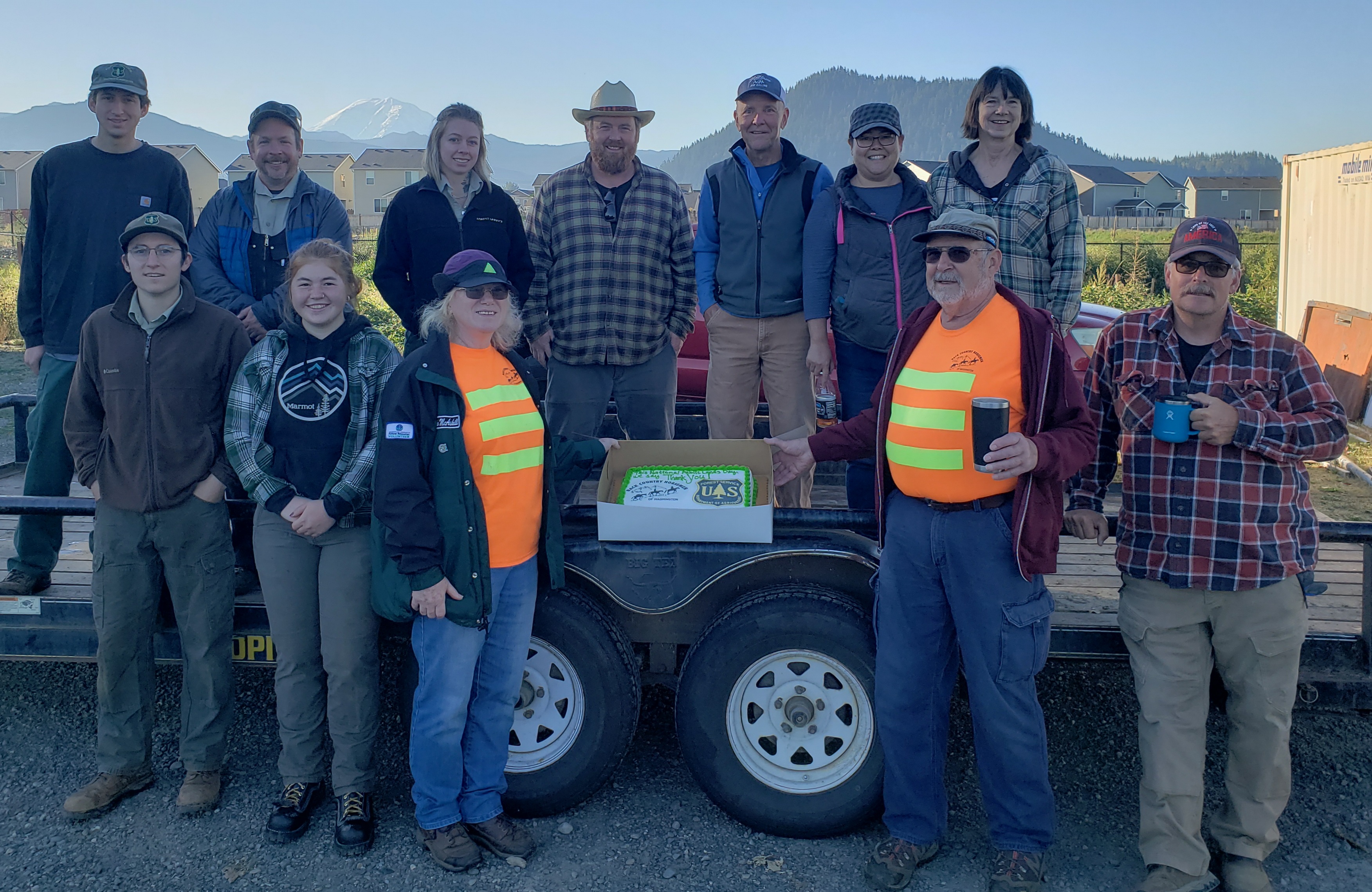 WHO makes the contact ? WHO is the contact ?
AGENCY 
Forest Service
Forest Level, District Ranger, Recreation Staff 
Is the Forest asking for a SPC Single Point of Contact for planning purposes?
 DNR , State Parks, Fish and Wildlife, etc
BCHW
Chapter Level, Trail Projects Leader, State Level

PARTNER ORGANIZATIONS
BCHW Public Lands Committee
Regional Contacts with a monthly phone call






Is this concept working? Are there better ideas?
Grants
Support Letters
Legislative
Volunteer Hours 
Land Manager Agreements 
	Forest Service – Volunteer Service Agreement 301a
Wilderness Act 
Volunteer Services Agreement – Forest Service 
DNR  - Adopt?
RESOURCES
FEDERAL 

USDA Forest Service      www.fs.usda.gov/sopa/
National Parks Planning  https://parkplanning.nps.gov/publicHome.cfm
BLM e-planning Website   https://eplanning.blm.gov/eplanning-ui/home

STATE
Dept. of Natural Resources (DNR)   https://www.dnr.wa.gov/projects
Washington Dept. of Fish and Wildlife  https://wdfw.wa.gov/get-involved
Washington State Parks  https://www.parks.wa.gov/Search?searchPhrase=Planning
definitions
NEPA – National Environmental Policy Act (Federal)
CE – Categorical Exclusion
EA – Environmental Assessment